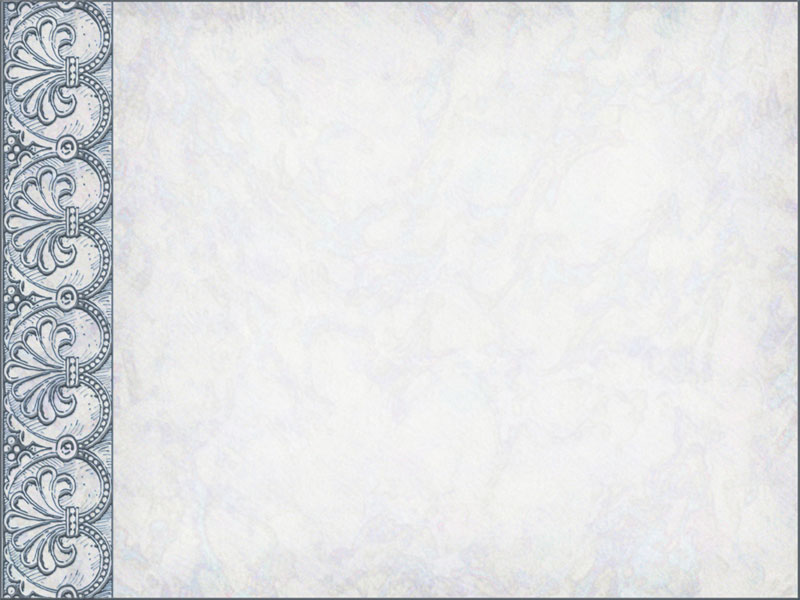 Муниципальное бюджетное дошкольное образовательное учреждение детский сад комбинированного вида № 37
 г. Новочеркасск
Тема проекта:  
Родительский клуб «Радость общения» как эффективная форма взаимодействия с семьёй по формированию психологического здоровья детей дошкольного возраста.
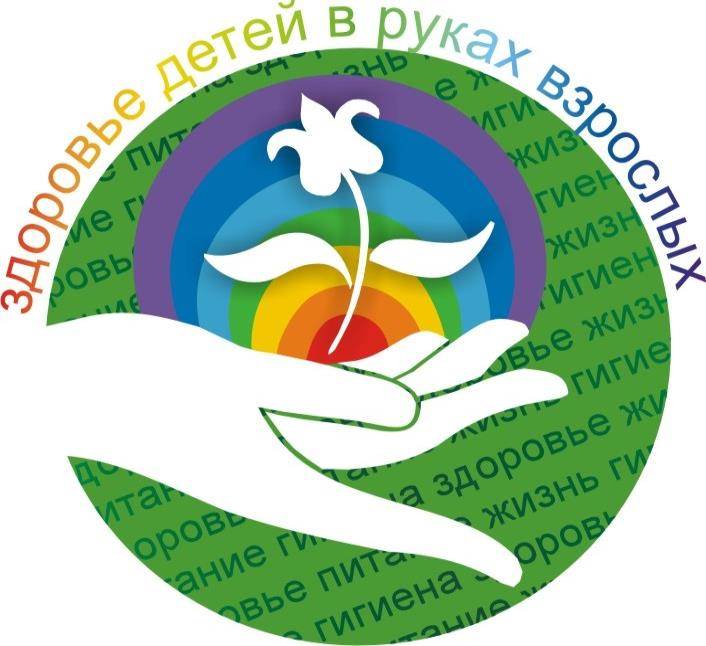 Автор проекта:
                        Нистратова Н.А.
                        педагог-психолог
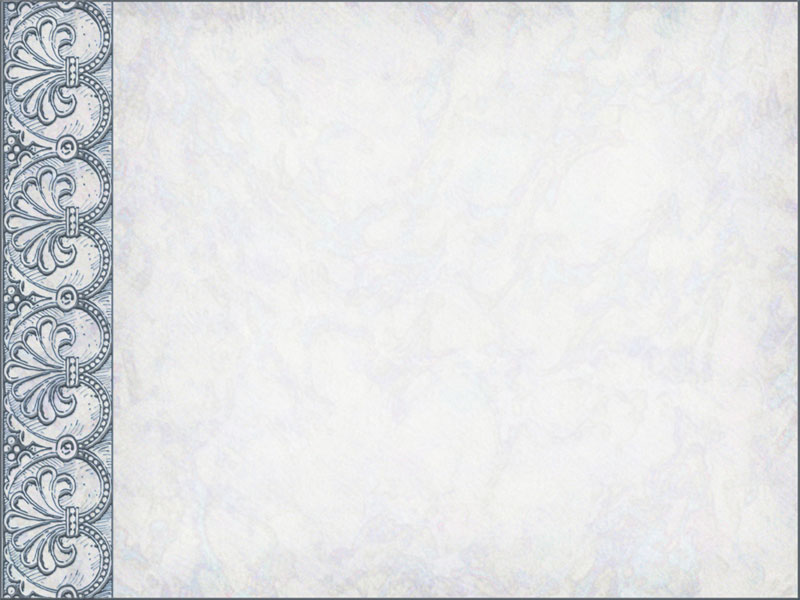 Актуальность  проекта
Проблема сохранения и укрепления  здоровья детей дошкольного возраста (не только физического, но и психологического) всегда стояла остро и не потеряла своей актуальности на сегодняшний день. 

В основе психологического здоровья лежит эмоциональное развитие ребёнка, на которое огромное влияние оказывают стили воспитания в семье и внутрисемейные детско-родительские отношения. 

На сегодняшний день «семья» нуждается в повышении психолого-педагогической компетентности родителей на всех этапах дошкольного детства. 
Возникла необходимость создания  проекта, нацеленного на помощь «семье» в  оптимизации детско-родительских отношений, т.е. создание благоприятной атмосферы взаимного доверия и уважения, налаживание эмоциональных отношений в семье.
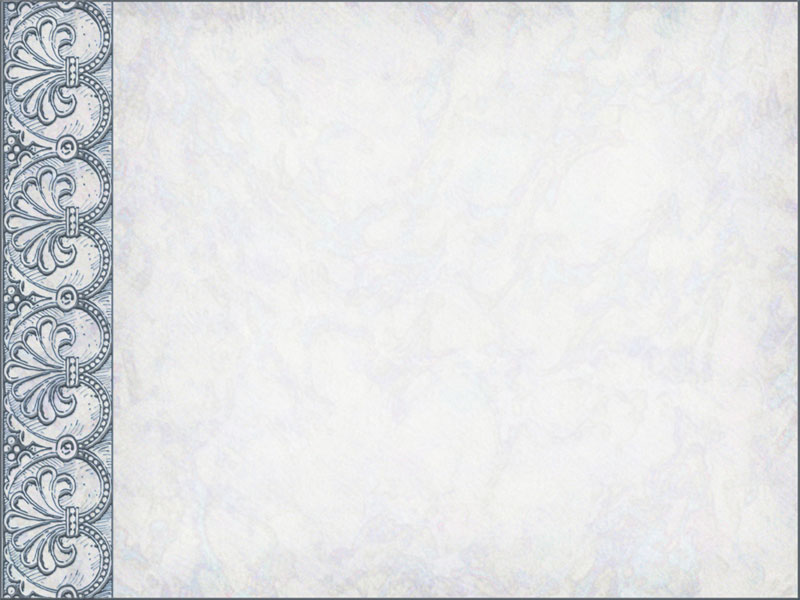 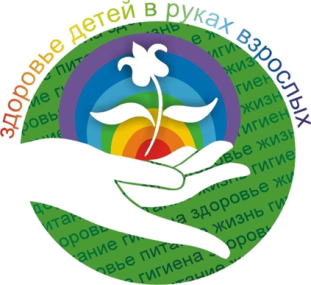 Родительский клуб                 «Радость общения»
Формой реализации проекта был выбран Родительский клуб.
Это цикл встреч с родителями в формате тренингов и семинаров-практикумов направленных на:
 повышение  психологической компетентности родителей в вопросах формирования и развития детско-родительских отношений, 
формирование  умения понимать и принимать свои эмоции, быть внимательным к эмоциональным состояниям окружающих,
формирование интереса к познанию самих себя и детей,
выработку  практических навыков адекватного взаимодействия,
поддержка родителей  в  осознании особенностей их взаимоотношений с детьми, формировании мотивации к их изменению, поиску и апробации новых способов детско-родительских отношений.
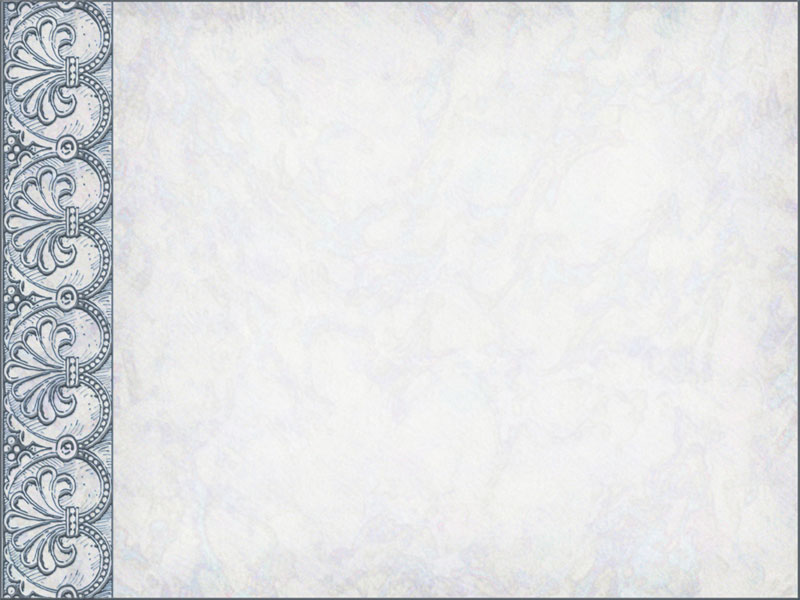 Цель и задачи проекта
Цель проекта: оптимизация детско-родительских отношений  
                               через повышение психологической 
                                компетентности  родителей
Задачи проекта:
повышать психолого-педагогическую культуру родителей;
активизировать и обогащать педагогические знания и умения родителей, поддерживать их уверенность в собственных педагогических возможностях;
способствовать установлению доверительных отношений между родителями и коллективом детского сада;
создавать положительную эмоциональную среду общения между детьми, родителями и педагогами;
обобщать и транслировать положительный семейный опыт по воспитанию и развитию детей дошкольного возраста.
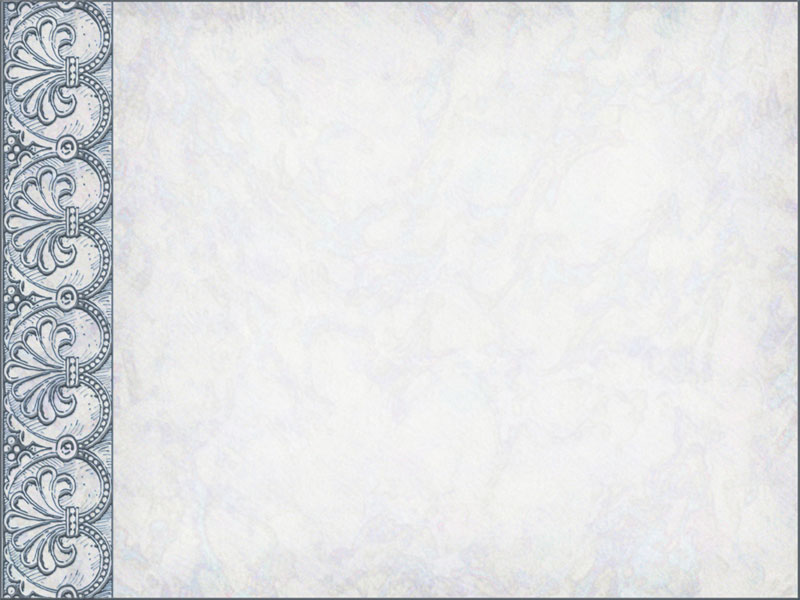 Участники проекта
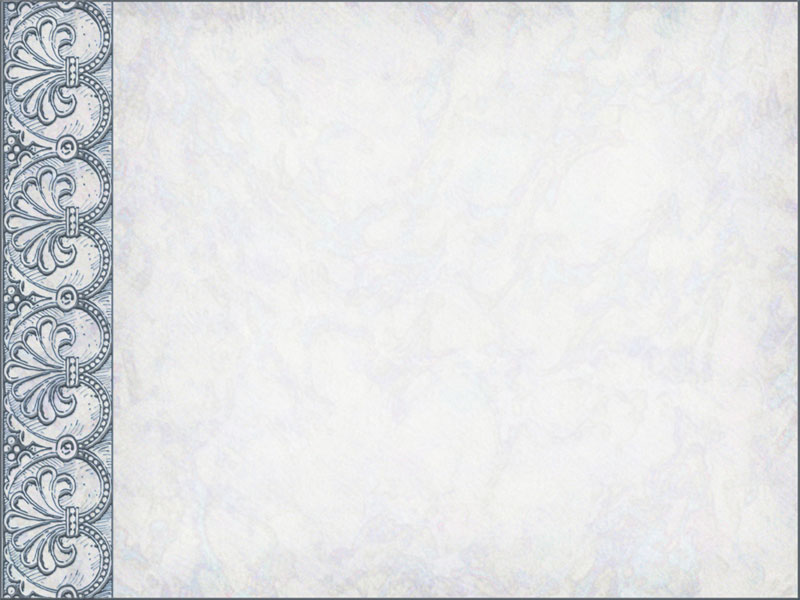 Ресурсное обеспечение проекта
Материально-техническое обеспечение:
наличие оборудованного помещения: кабинет педагога-психолога, информационный зал;
наличие мультимедийной установки (проектор, экран, интерактивная доска), аудио- магнитофон; 
наличие аудио- картотеки и банка презентаций по вопросам содержания проекта.

Учебно-методическое обеспечение:
наличие нормативно-правовой базы,
наличие диагностического инструментария,
наличие демонстрационного материала, 
наличие библиотеки педагога-психолога.
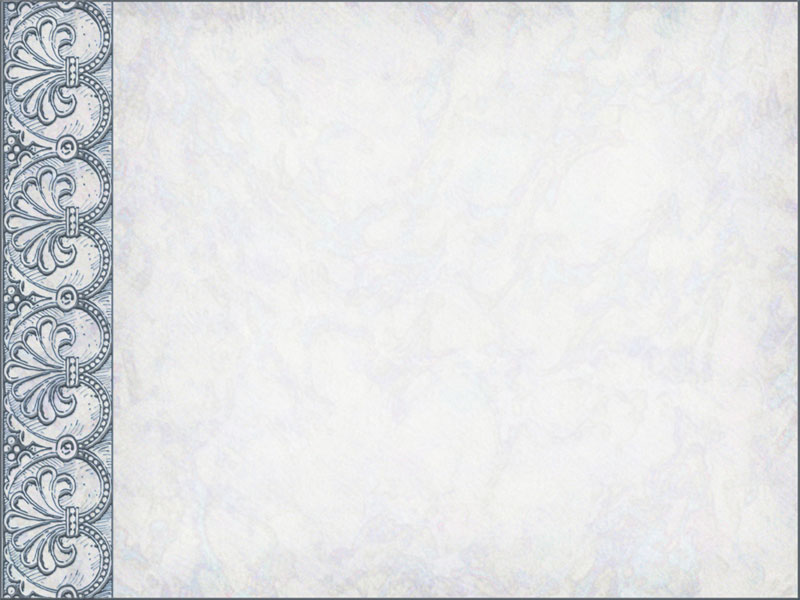 Тип проекта
по продолжительности – долгосрочный (1 год), 
по доминирующему виду деятельности – 
                                                                 практико-ориентировочный
Этапы реализации проекта
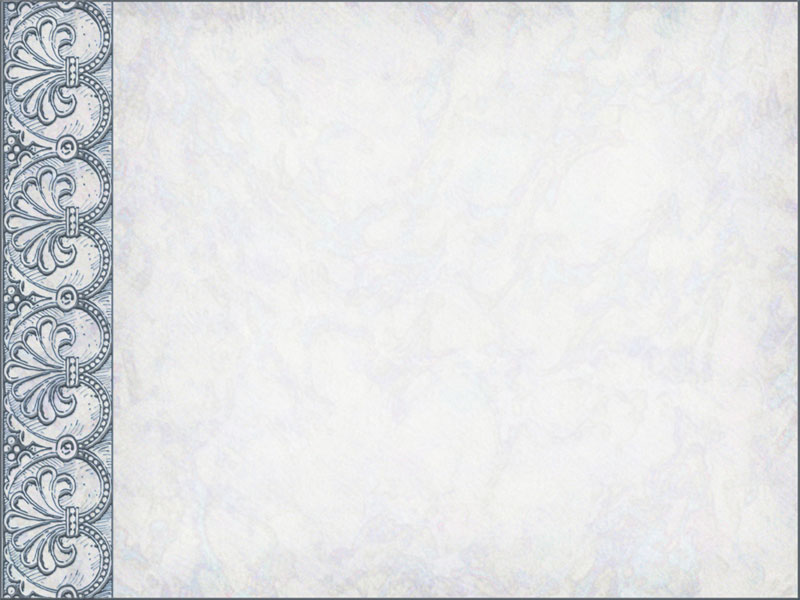 1 этап проекта – подготовительный(сентябрь-октябрь)
изучение особенностей личностного и эмоционального благополучия  детей,  анализ семейных отношений с помощью опроса, анкетирования, диалога с родителями в ходе индивидуальных консультаций;
Диагностический инструментарий:
  рисуночные тесты  «Кинетический рисунок семьи» (КРС) 
  Р. Бенса и С. Кауфмана, «Рисунок семьи»; 
  методика «Родительское сочинение» , тест-опросник
  родительского отношения(ОРО) А.Я.Варга, В.В.Столин.

разработка тренингов, семинаров-практикумов, подбор наглядно-информационного сопровождения и необходимого оборудования для проведения родительских встреч.
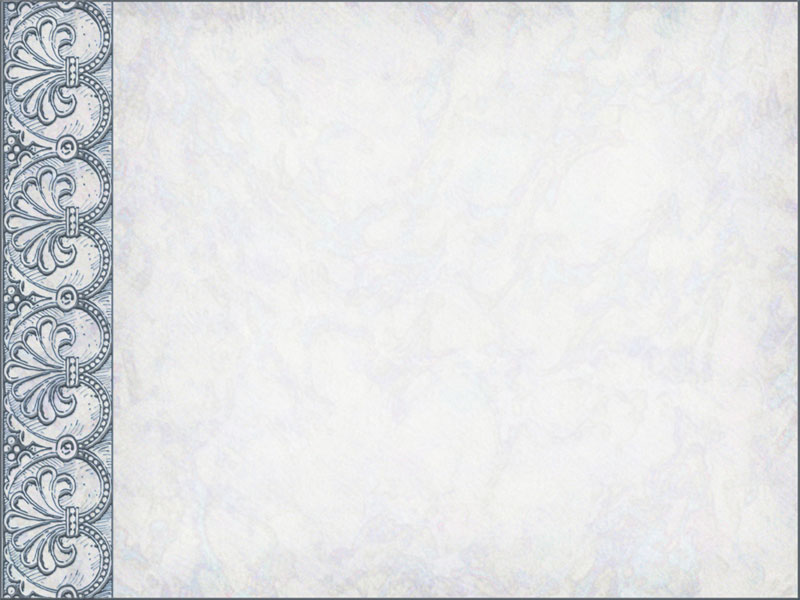 2 этап проекта – основной(ноябрь-апрель)
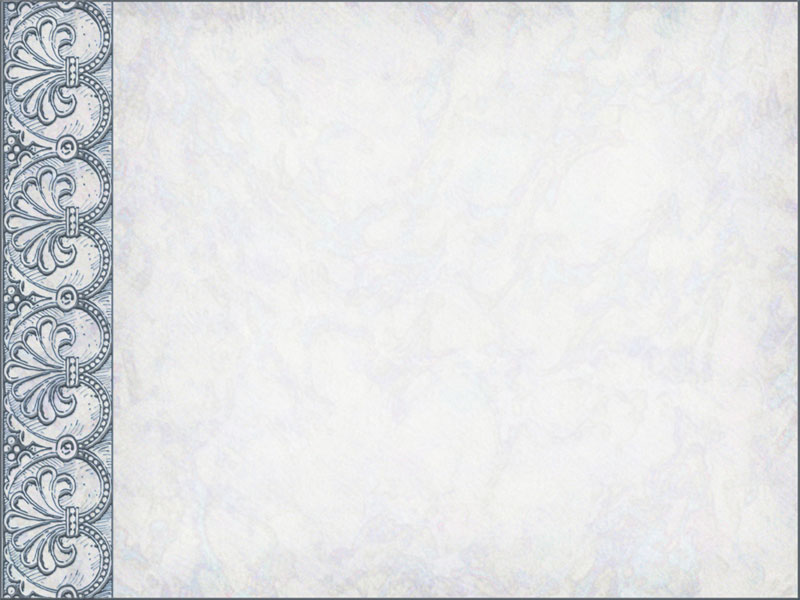 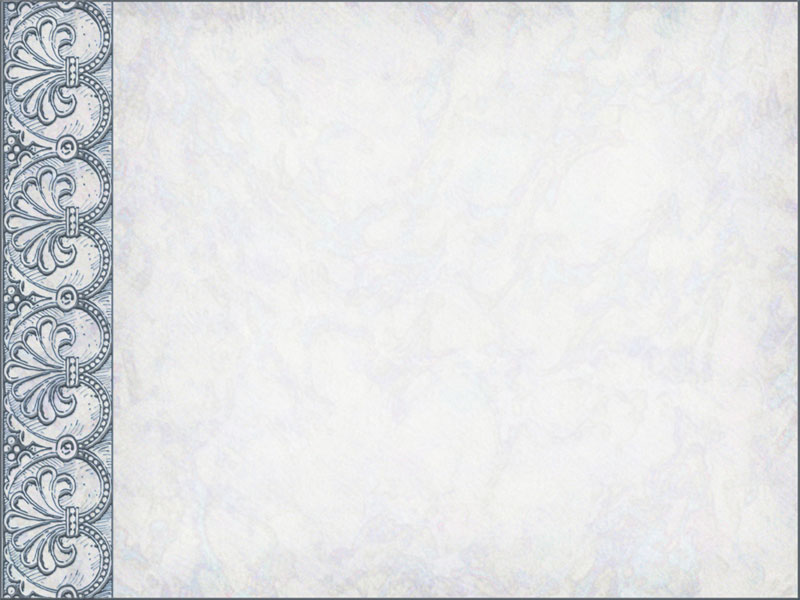 3 этап проекта – итоговый   (май)
оценка эффективности реализации проекта (повторное анкетирование и опрос родителей);
обобщение опыта работы по вопросам семейного воспитания (организация заключительного мероприятия);
анализ перспектив дальнейшего развития проекта.
Предполагаемый результат реализации  проекта
Повышение уровня психолого-педагогической компетенции родителей в вопросах оптимизации детско-родительских отношений и формировании психологического здоровья детей дошкольного возраста.
Обобщение и распространение положительного опыта семейного воспитания здорового ребенка.
Активное посещение родителями мероприятий проводимых в дошкольном учреждении.
Создание информационного банка по вопросам повышения психологической компетенции родителей (консультации, памятки и рекомендации, буклеты, тренинги и семинары-практикумы).
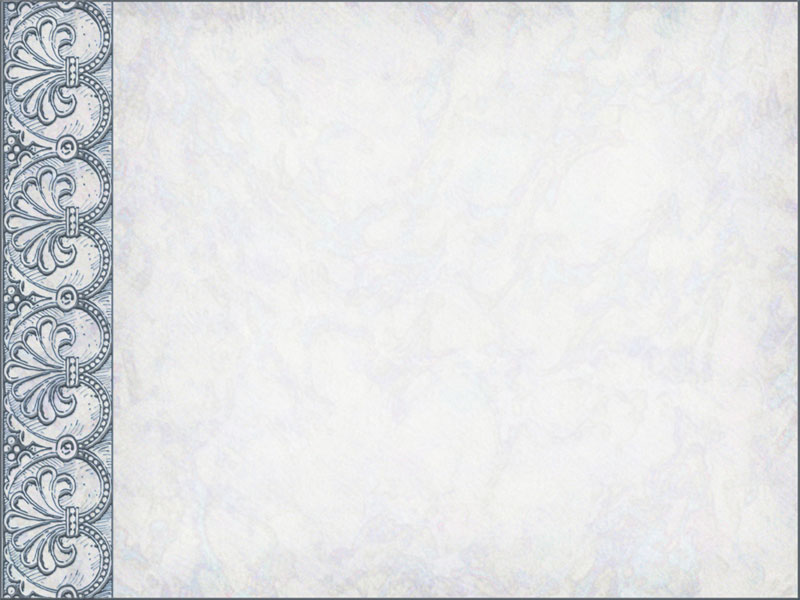 Список литературы:
Арнаутова Е.П. Планируем работу с семьей //Управление ДОУ. 2002. №4. с.10-18.
Белая К.Ю. О нетрадиционных формах работы // Дошкольное воспитание. 1990, №12. с. 27
Божович Л.И. Личность и её формирование в детском возрасте. М,:АПНСССР,1968. 
Гиппенрейтер Ю.Б. Общаться с ребёнком Как? М., «МАСС МЕДИА», 1995.
Дошкольные учреждения и семья / Под ред. Т.Н.Дороновой и др. - М.: ЛИНКА-ПРЕСС, 2001.
Запорожец А.В. Эмоциональное развитие дошкольника. -М.: Педагогика,1985.
Карпова Е.В., Лютова Е.К. Программа «Я и мой ребёнок». Семейная психология и семейная психотерапия. № 3- 1998.
Лурье Ж.В., Семёнова О.Ф. Программа «Осьминоги и осьминожки». Семейная психология и семейная терапия. № 4- 1999.	
Лютова Е.К., Монина Г.Б. Тренинг эффективного взаимодействия с детьми. Санкт-петербург, «Речь», 2001.
Мухина В.С. Детская психология. – М,:Апрель Пресс, 2000.
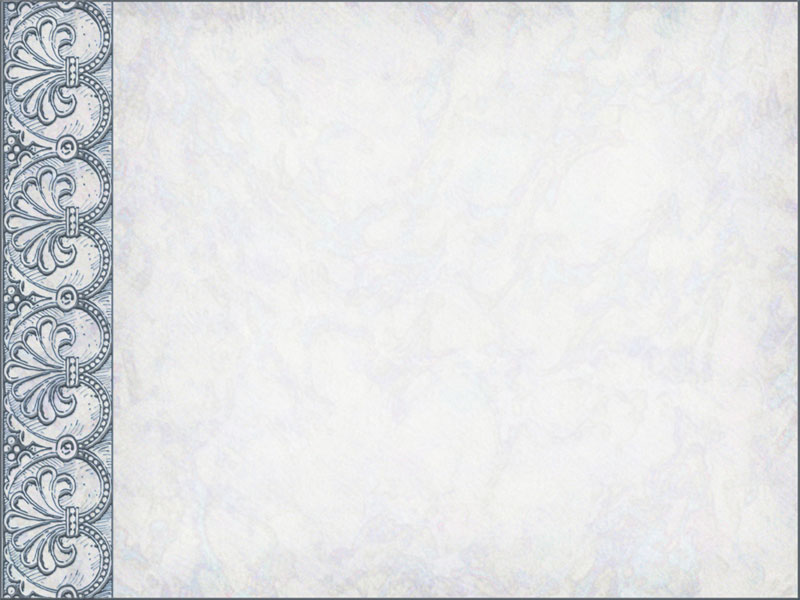 СПАСИБО  за  ВНИМАНИЕ
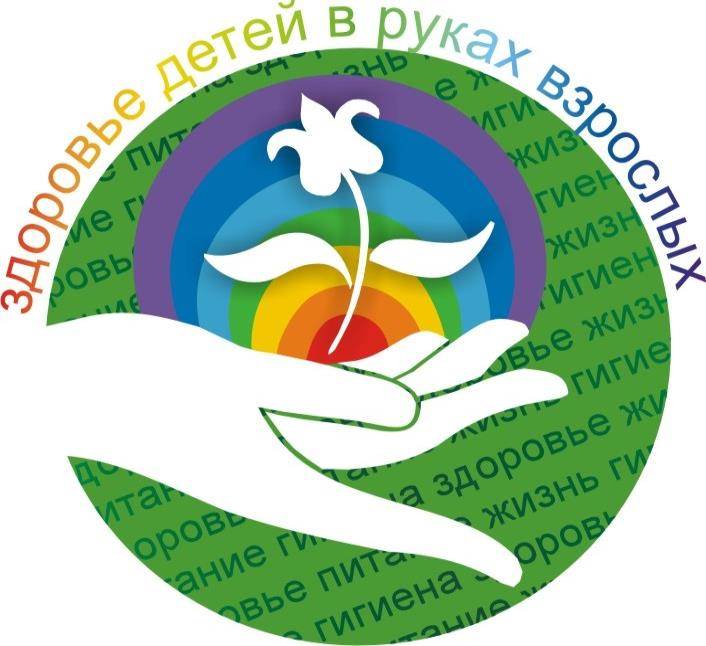